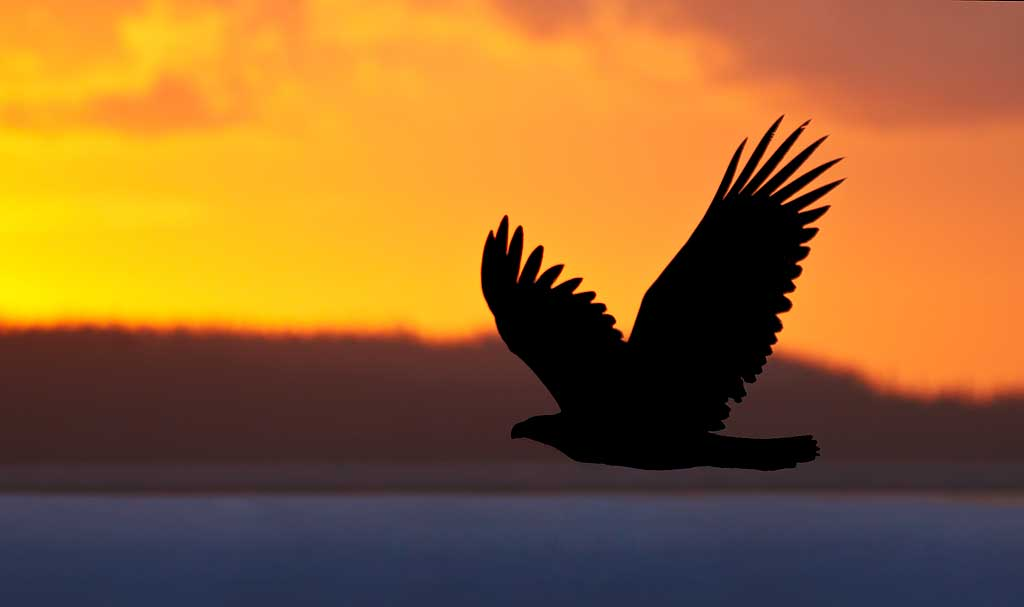 Birds
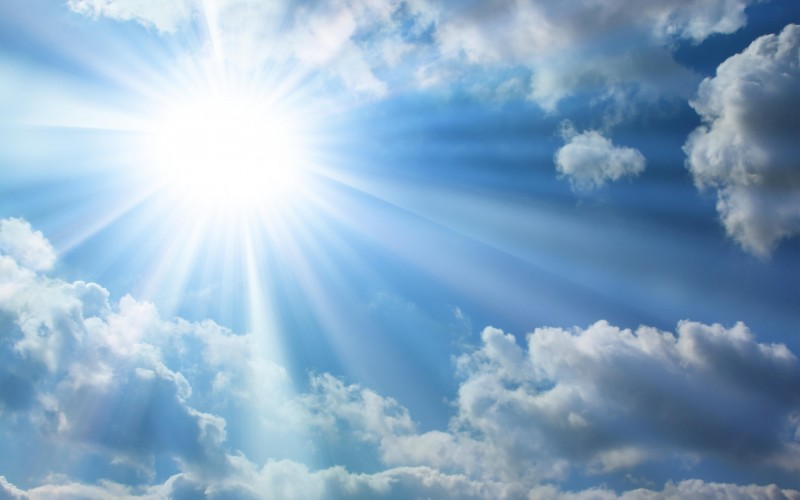 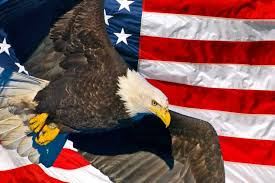 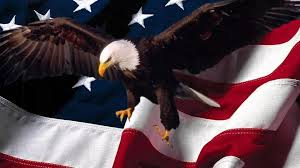 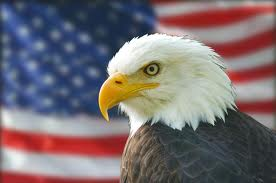 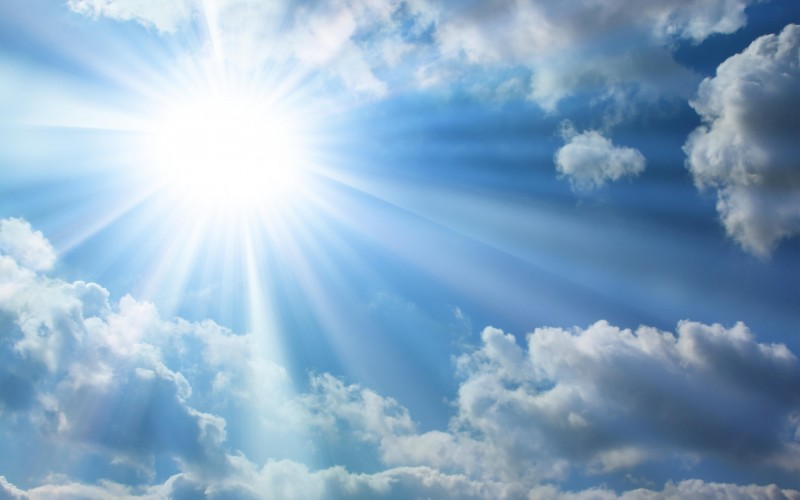 Bald Eagle
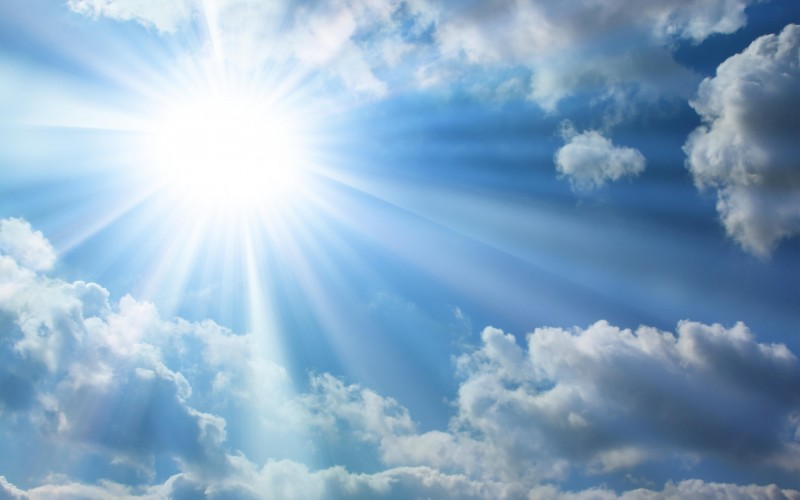 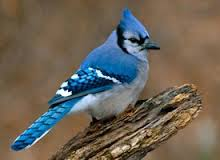 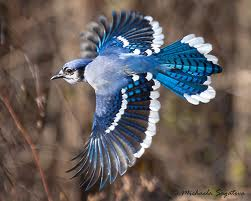 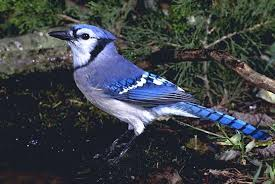 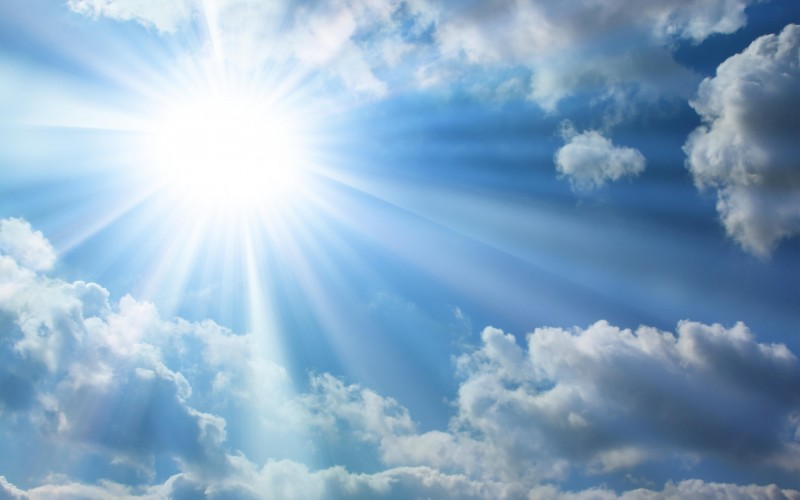 Blue jay
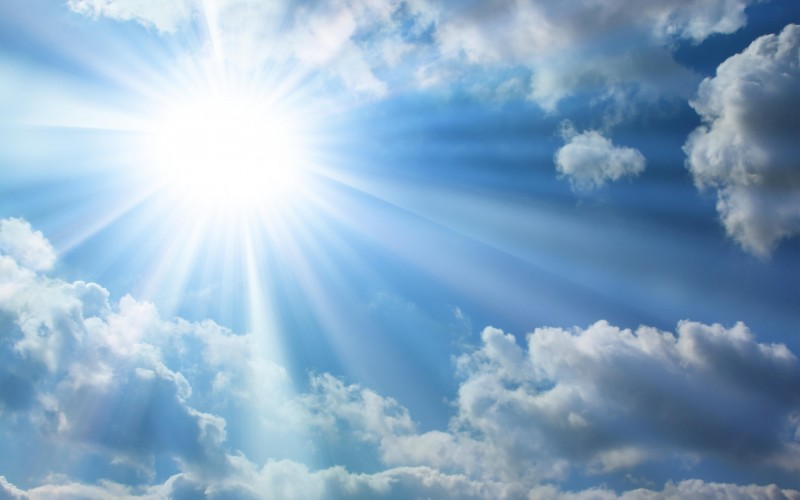 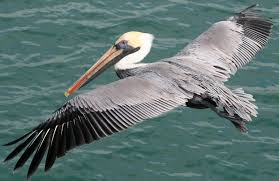 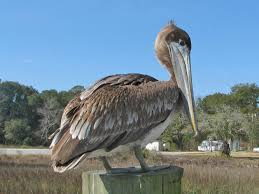 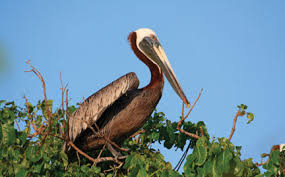 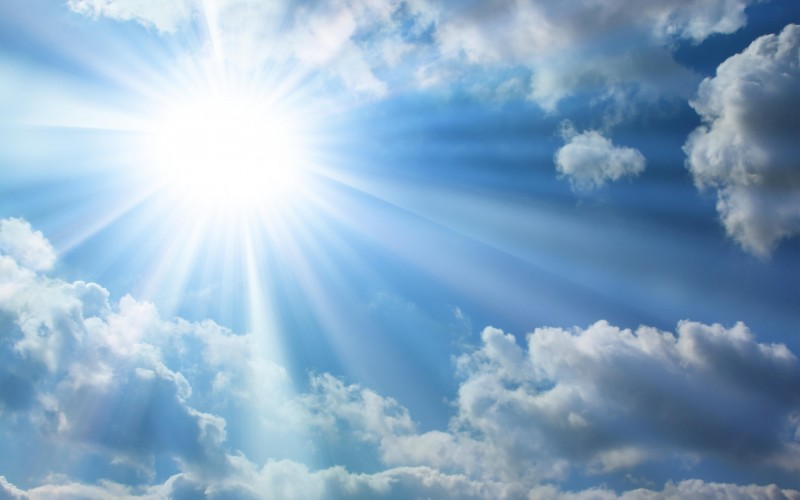 Brown pelican
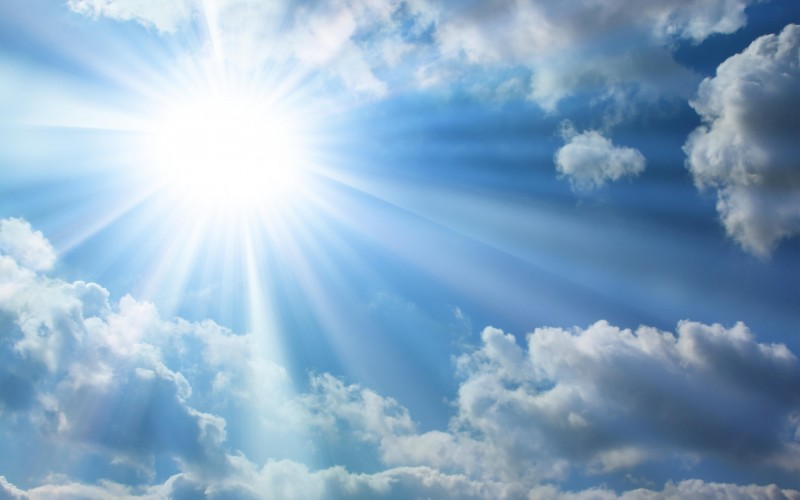 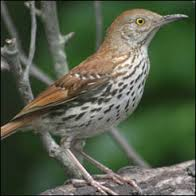 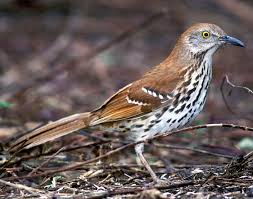 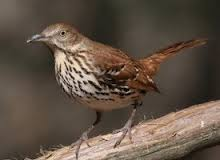 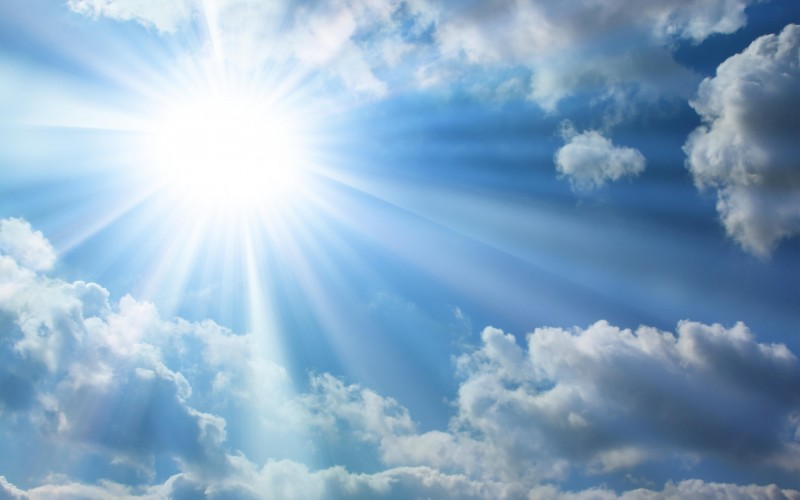 Brown thrasher
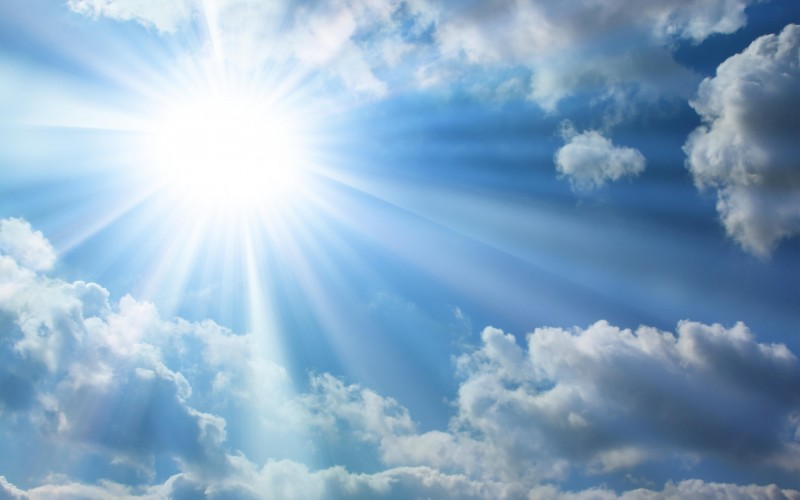 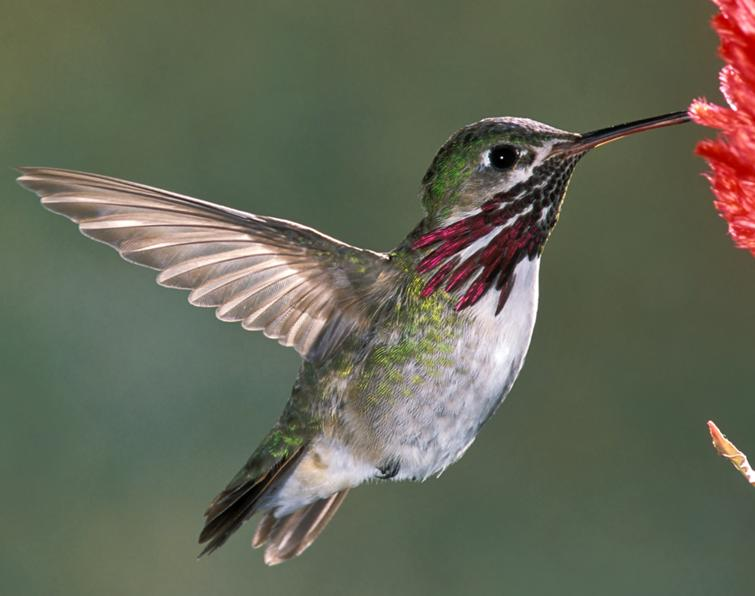 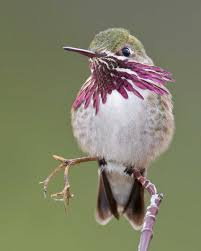 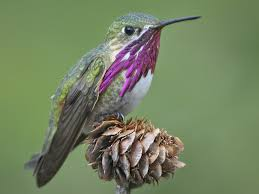 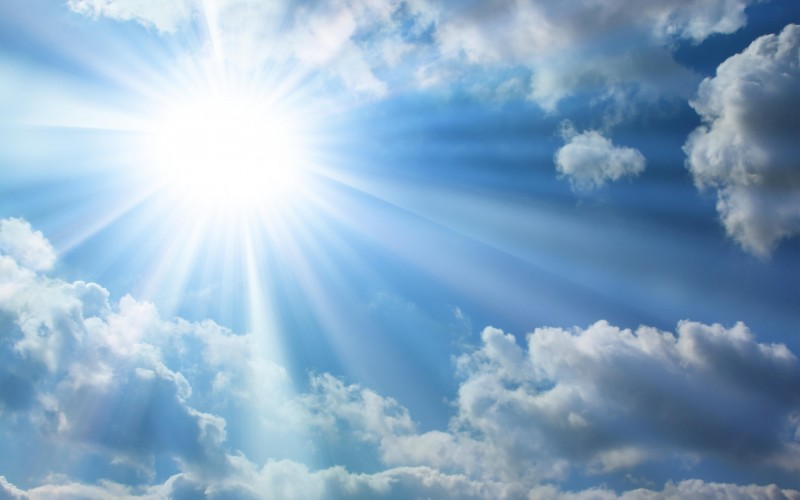 Calliope Hummingbird
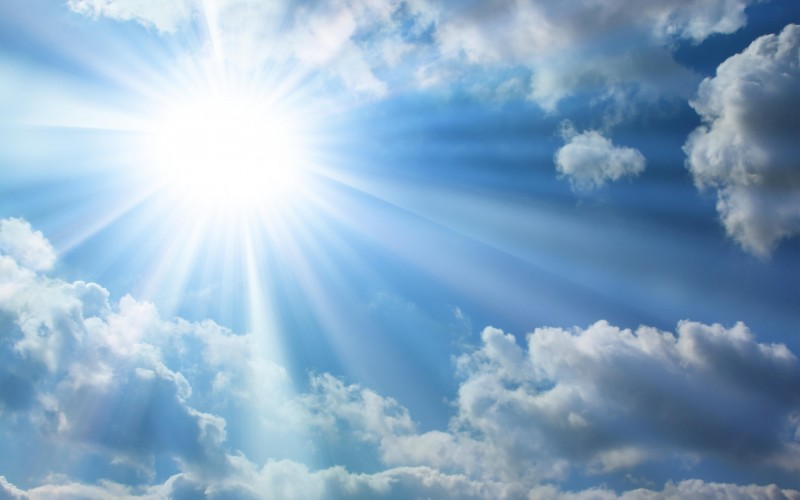 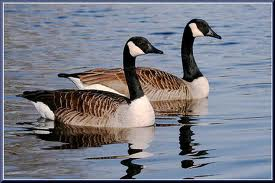 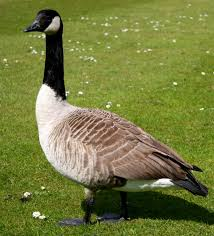 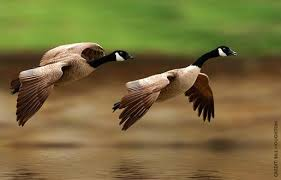 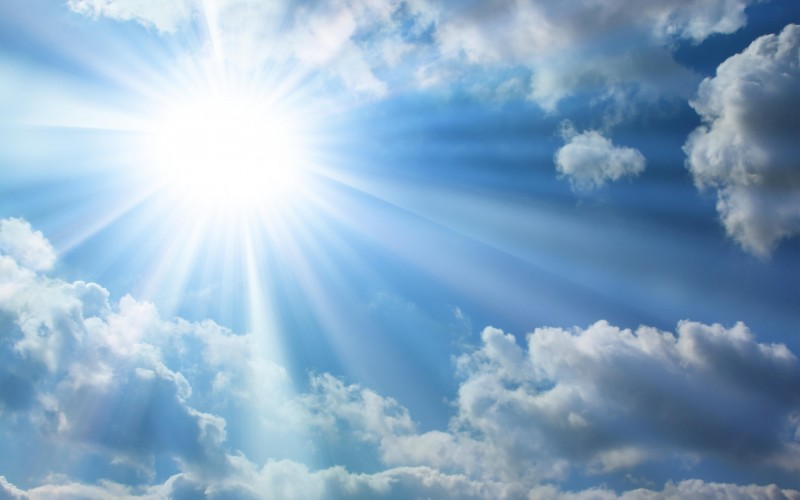 Canada goose
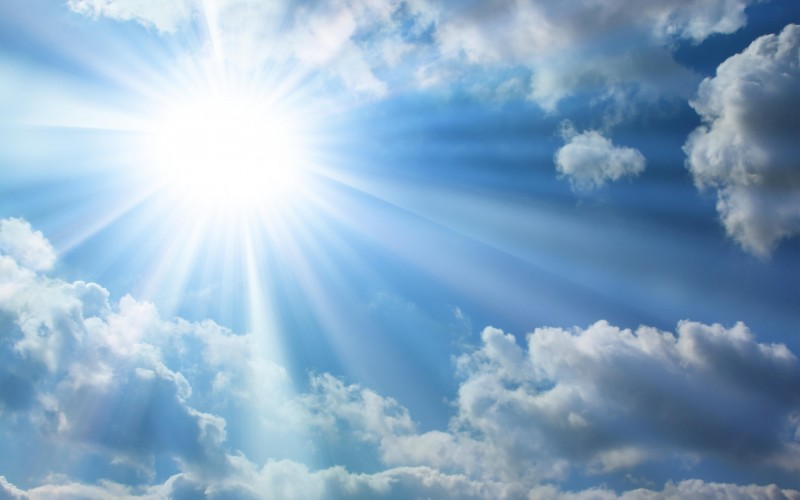 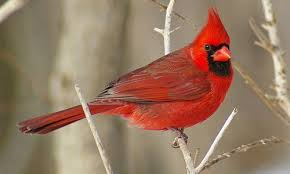 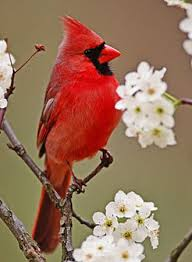 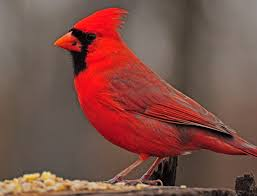 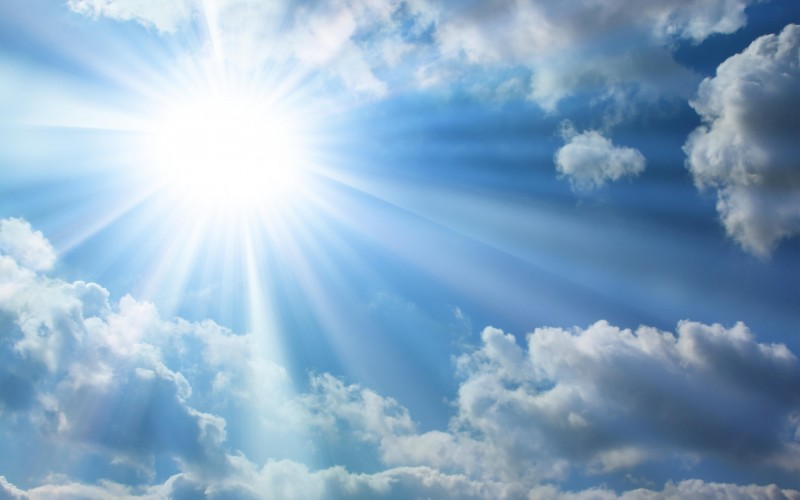 Cardinal
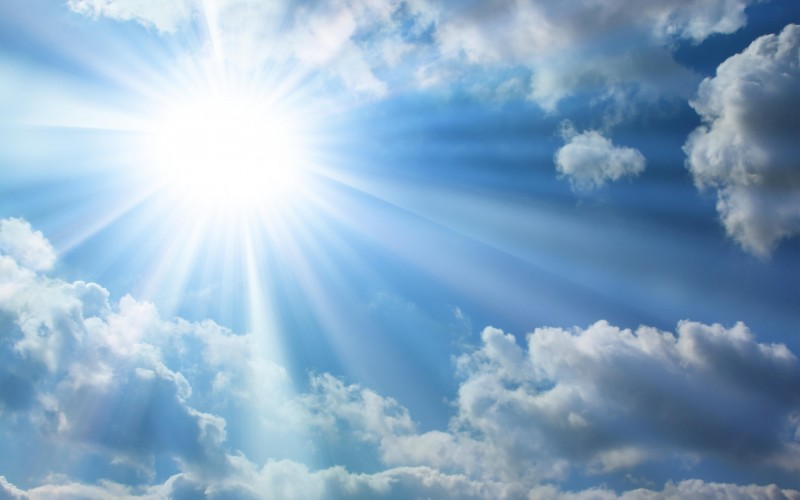 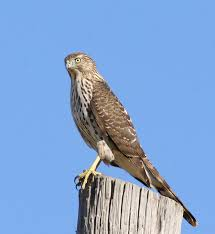 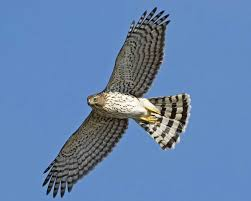 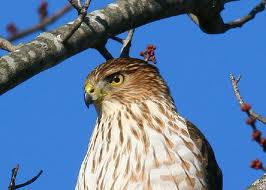 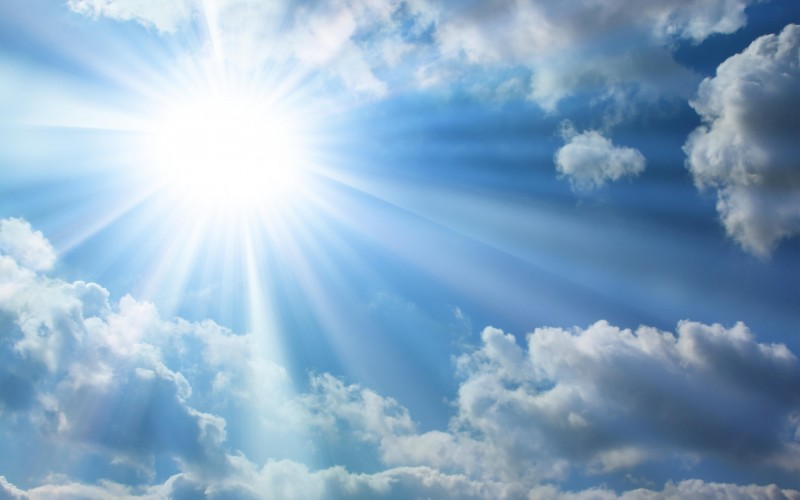 Cooper’s hawk
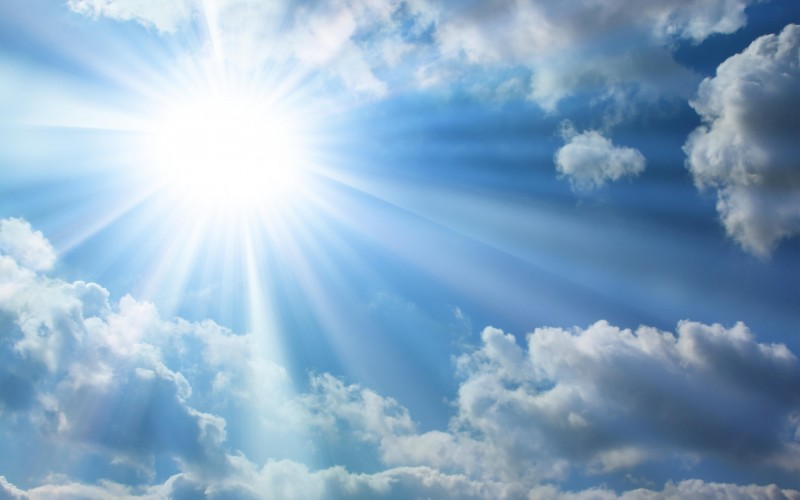 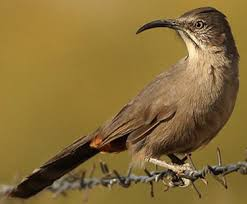 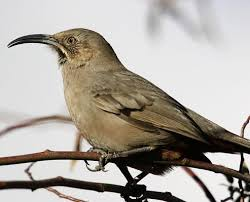 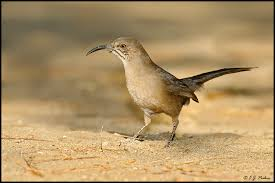 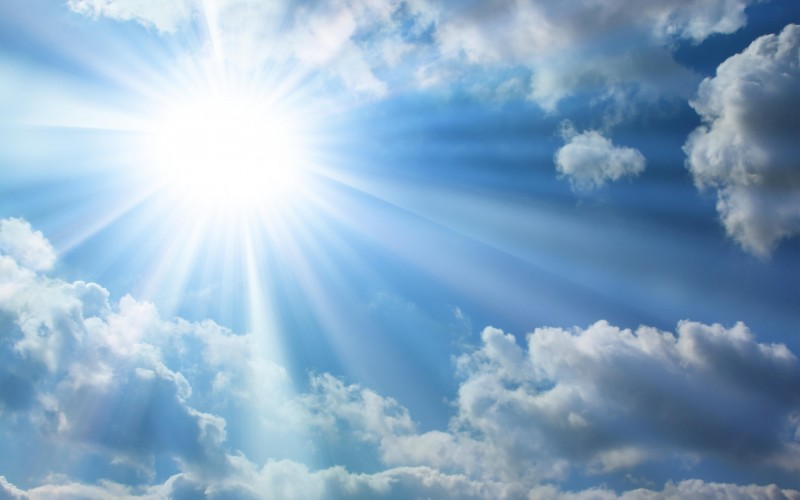 Crissal’s thrasher
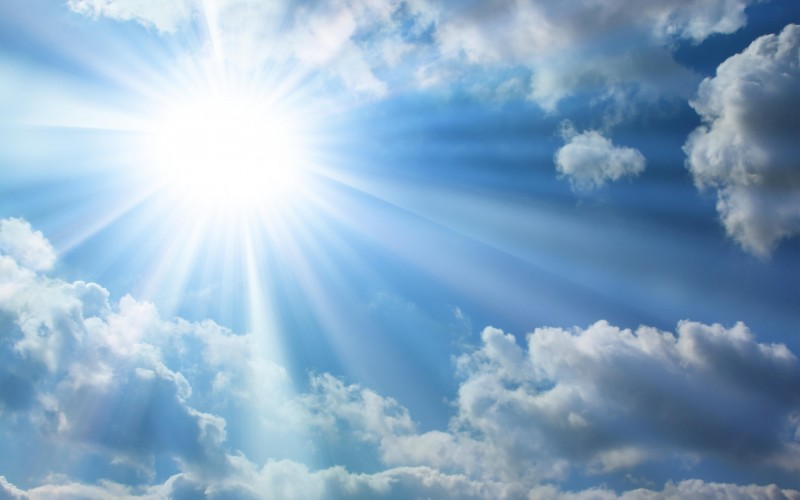 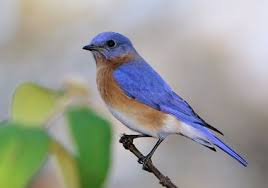 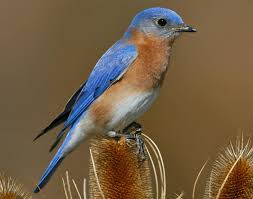 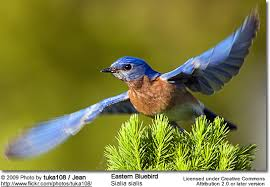 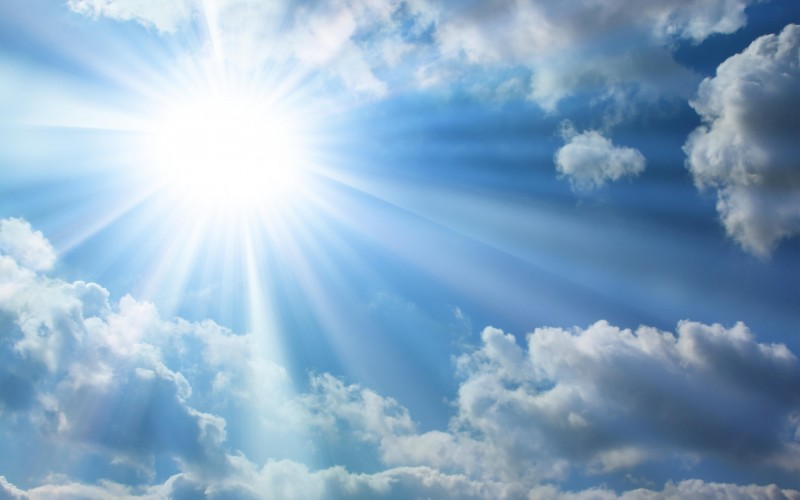 Eastern bluebird
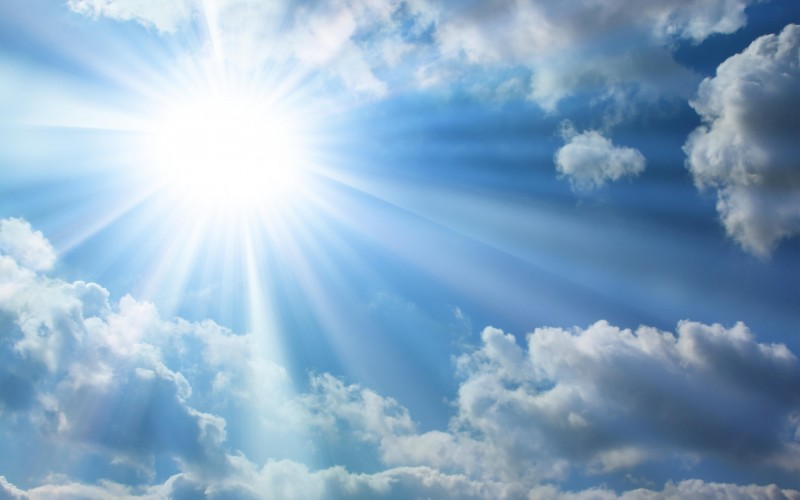 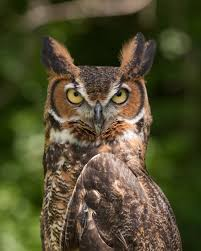 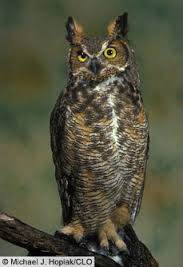 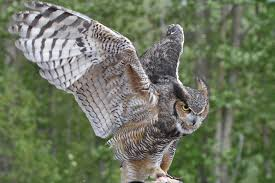 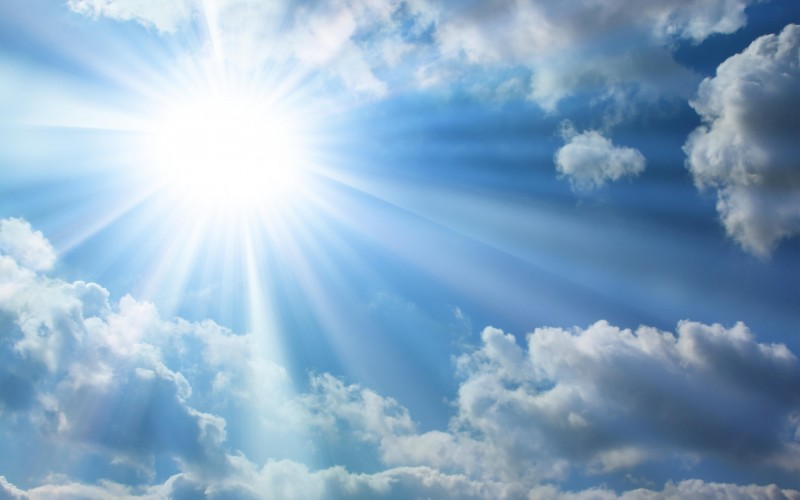 Great horned owl
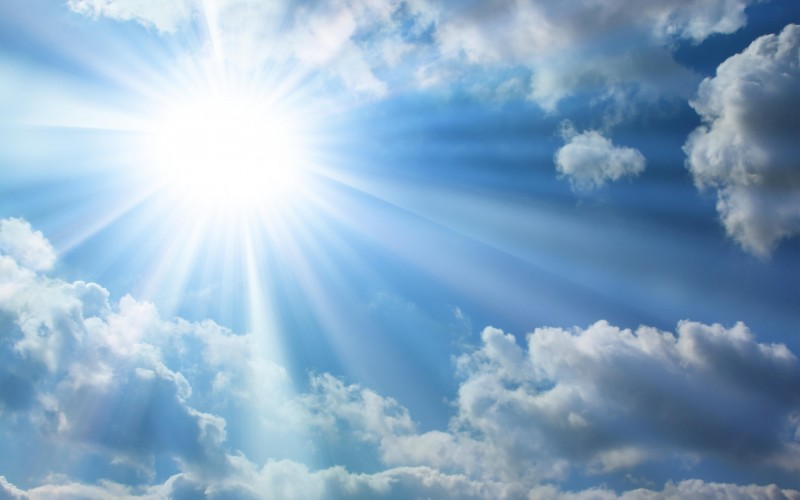 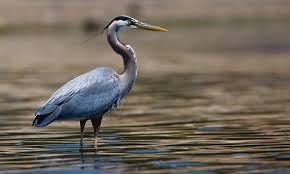 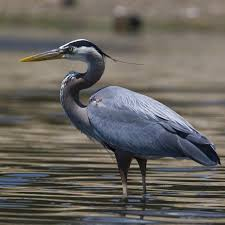 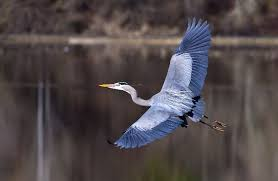 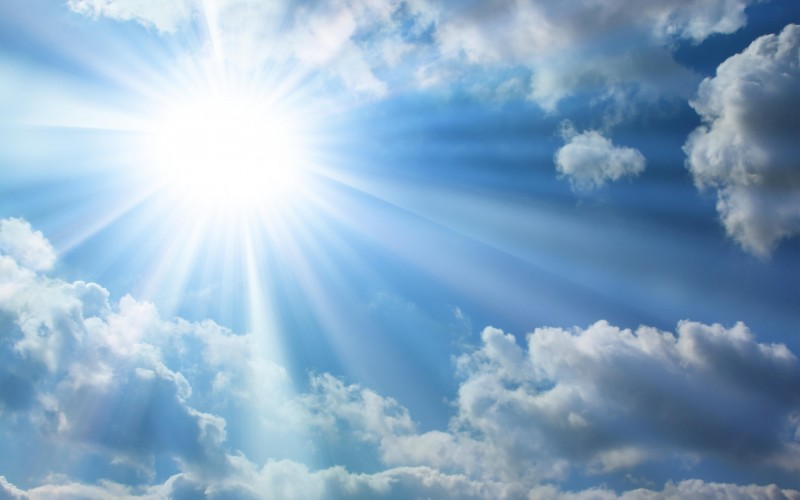 Great blue heron
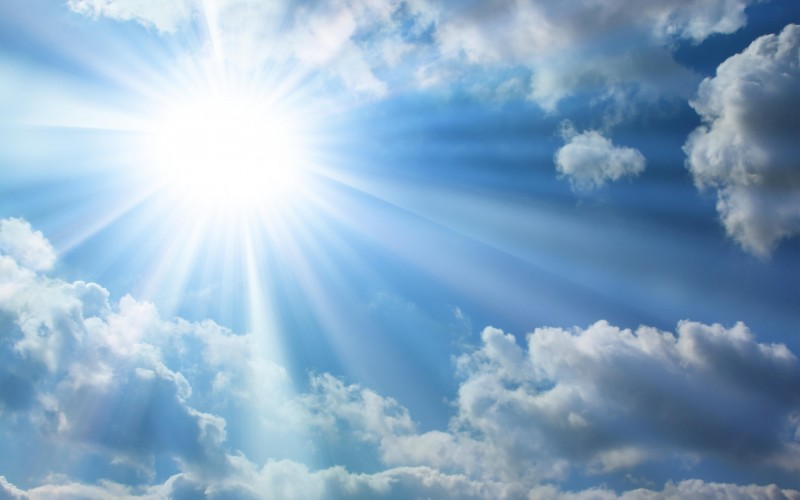 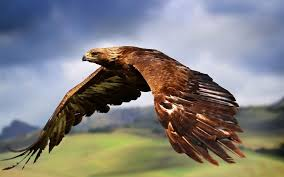 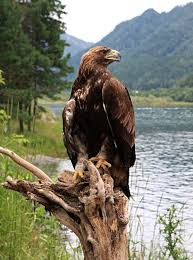 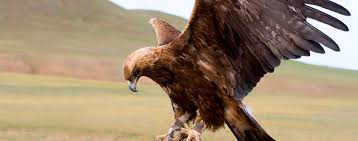 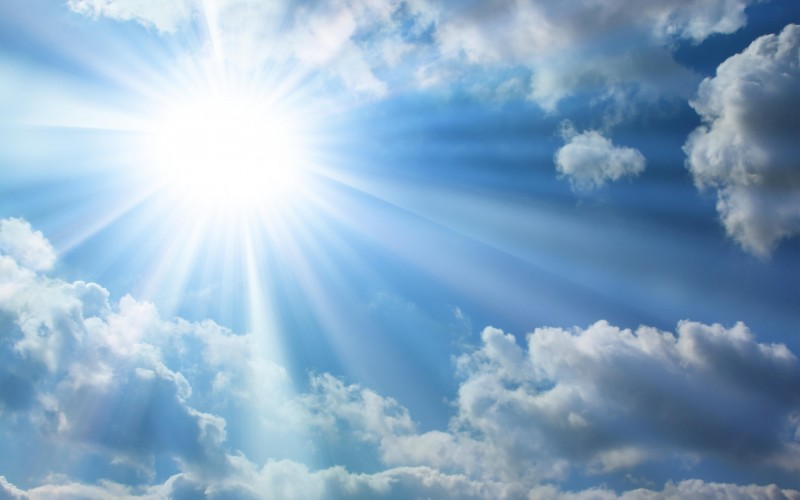 Golden eagle
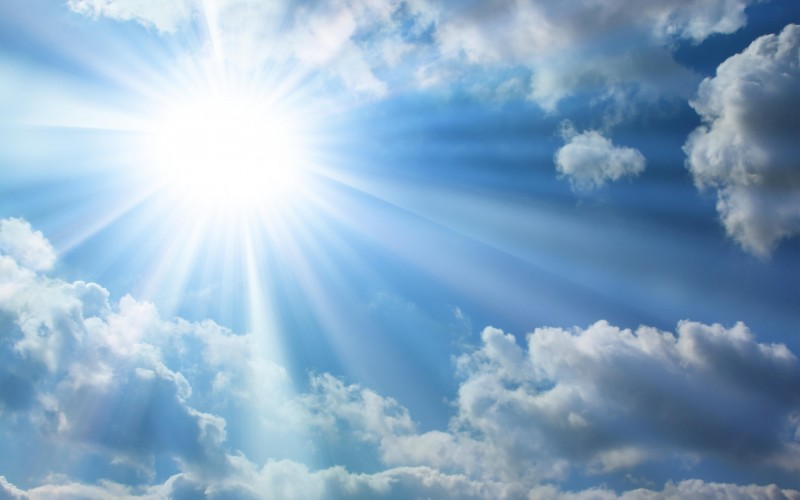 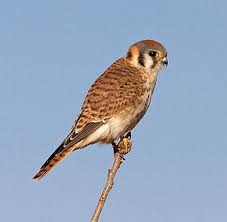 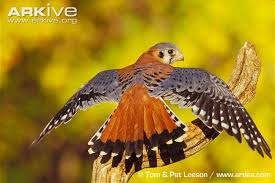 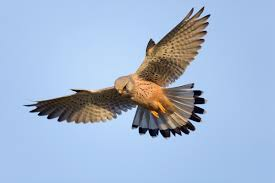 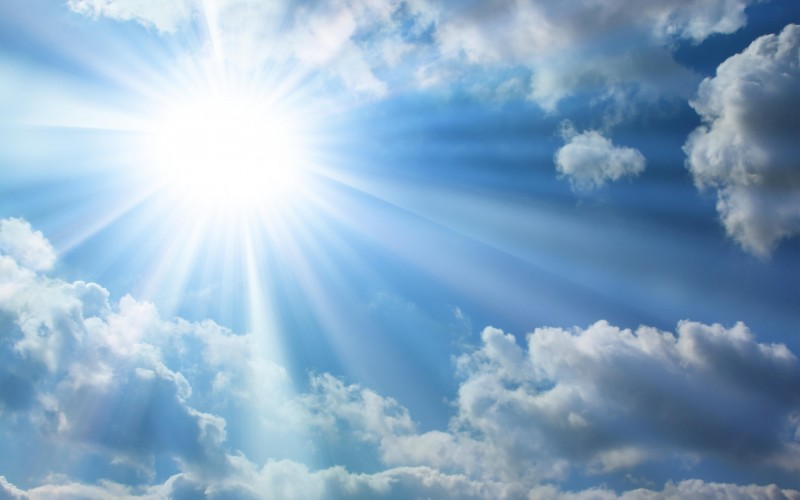 kestrel
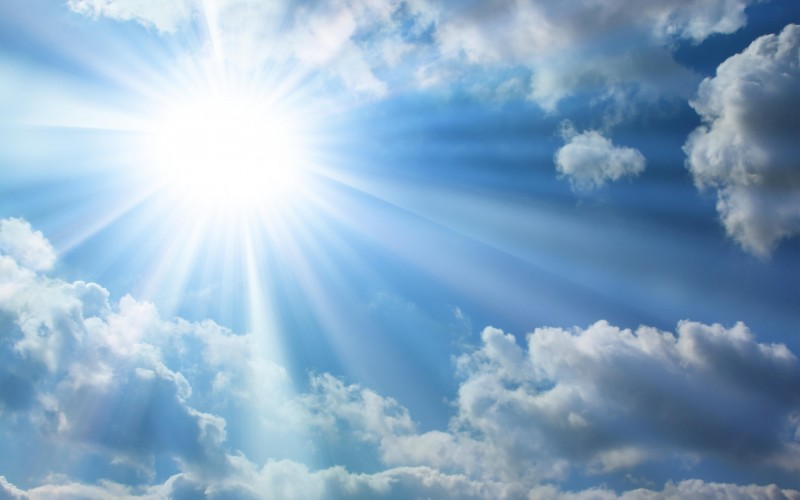 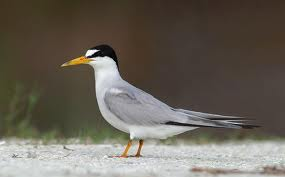 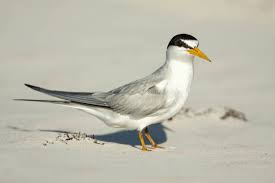 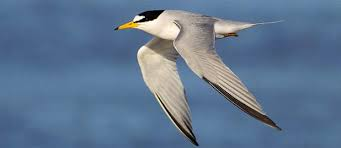 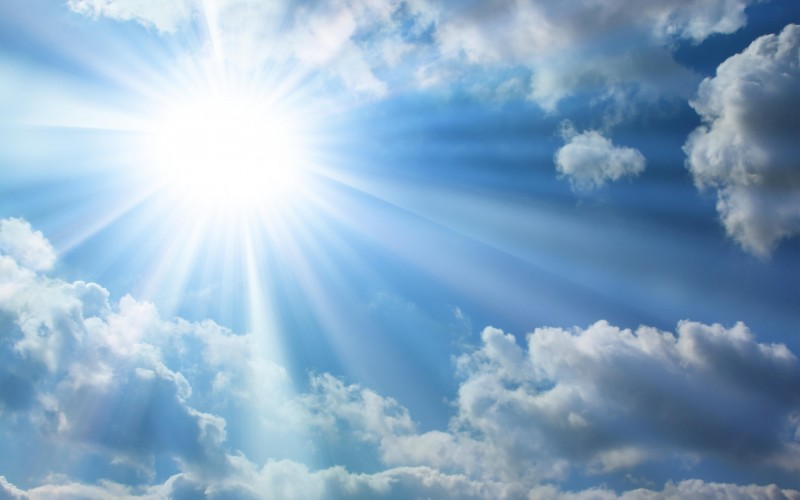 Least tern
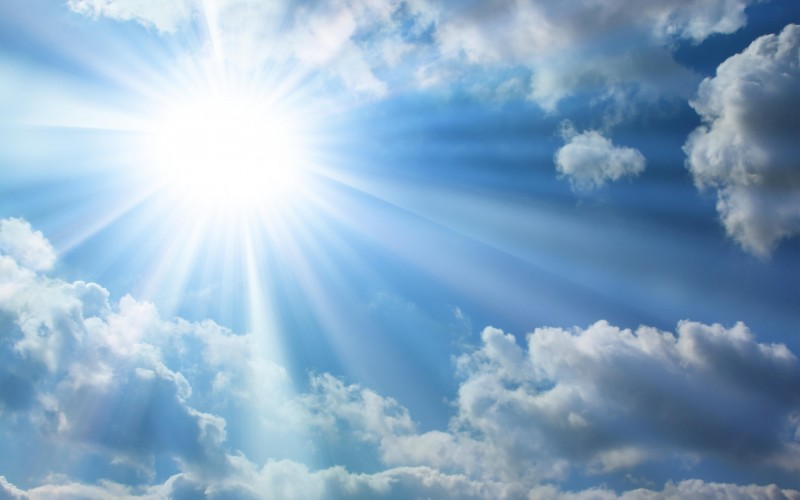 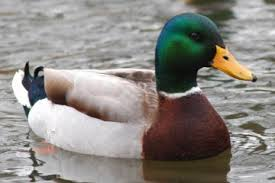 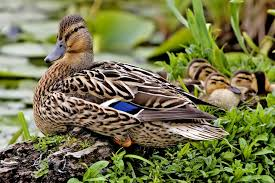 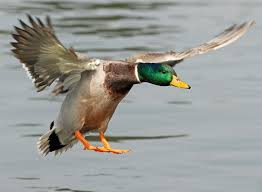 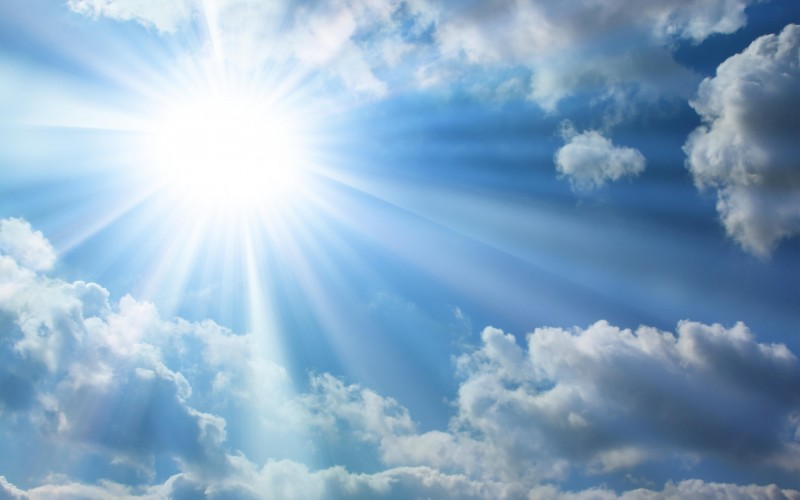 Mallard duck
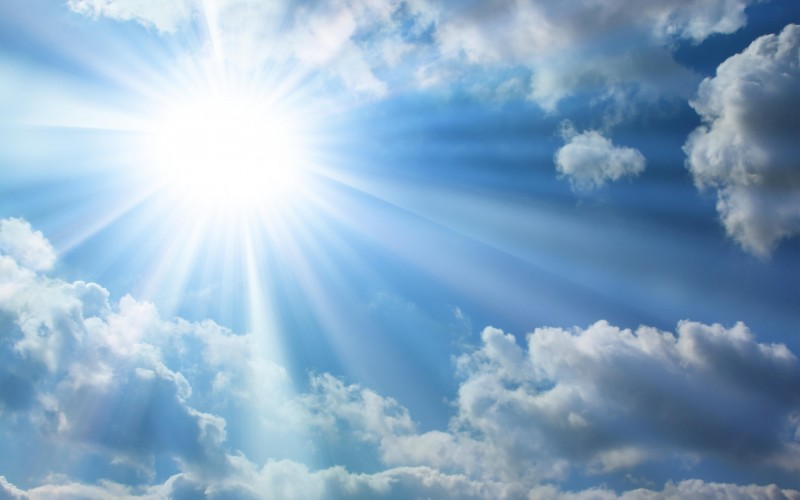 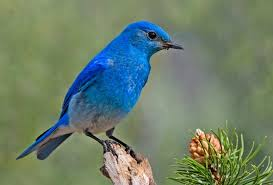 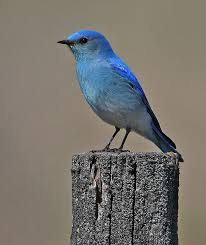 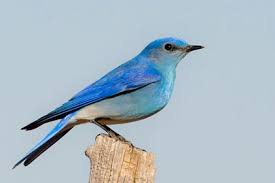 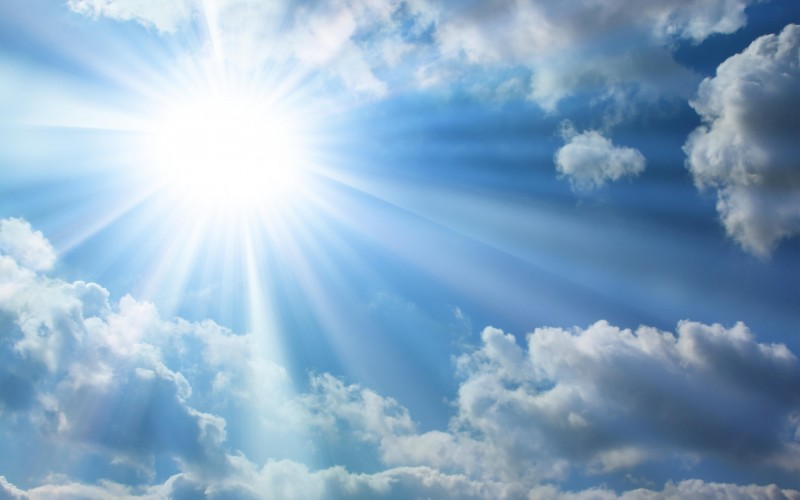 Mountain bluebird
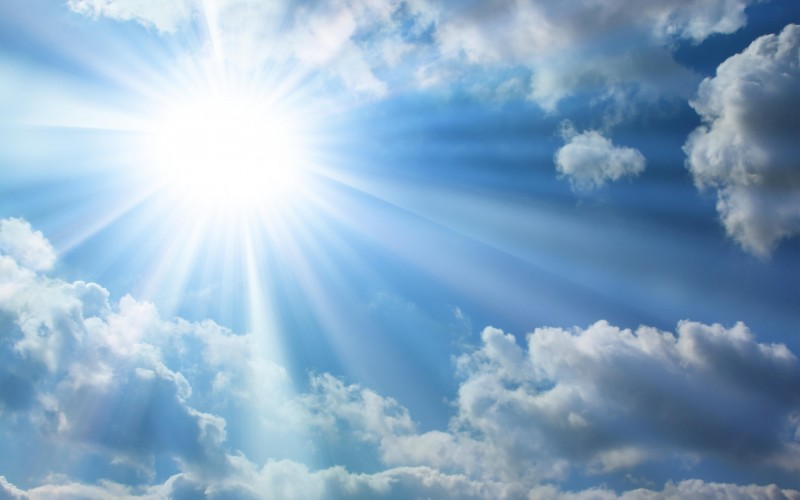 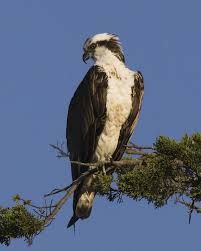 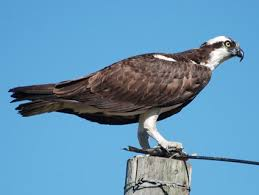 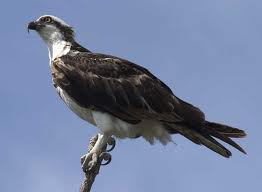 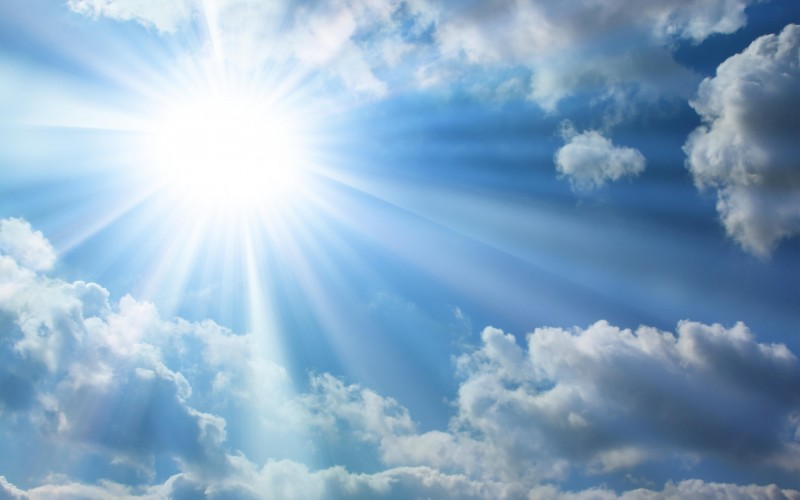 osprey
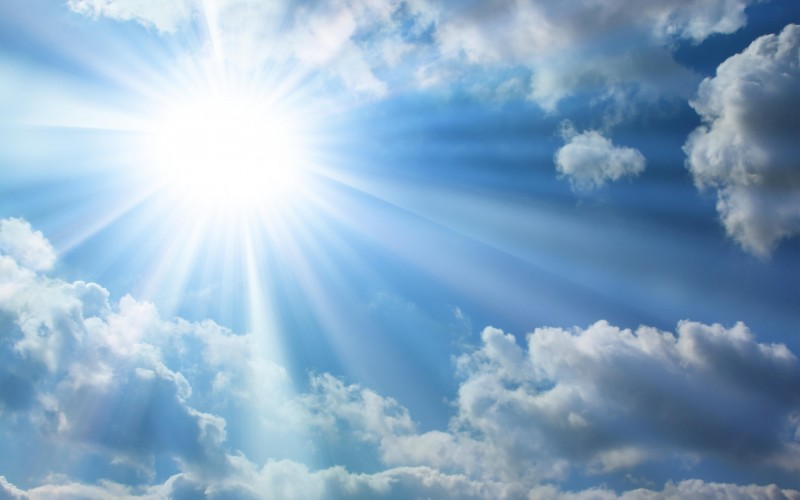 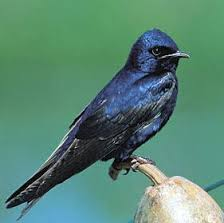 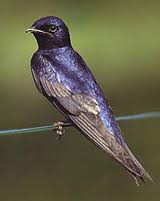 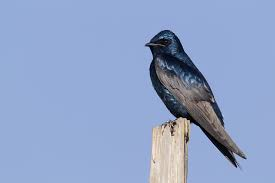 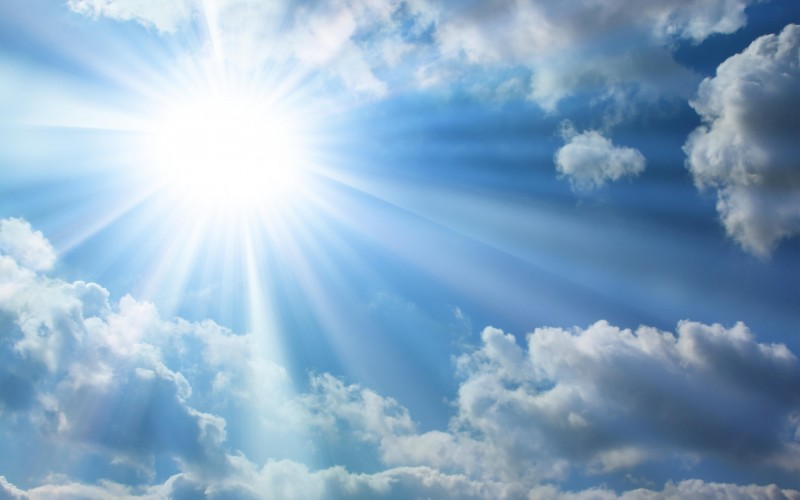 Purple martin
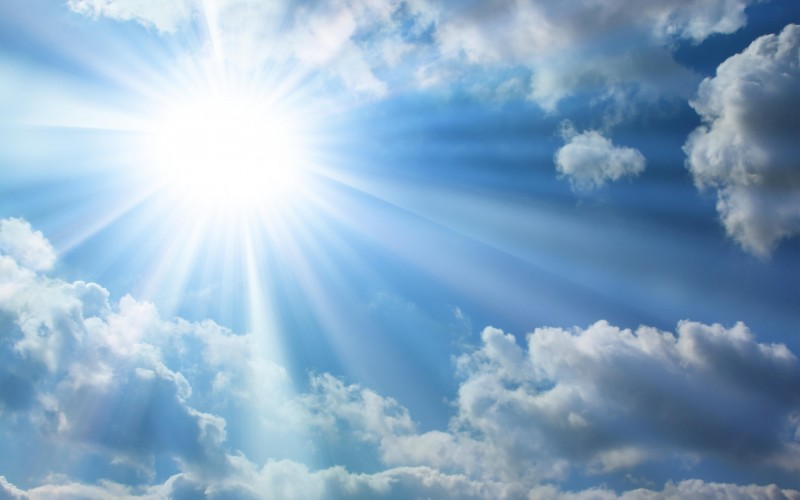 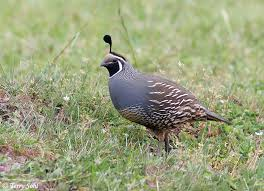 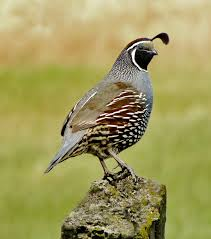 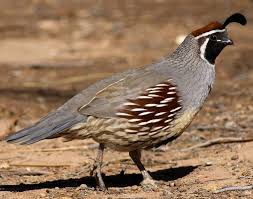 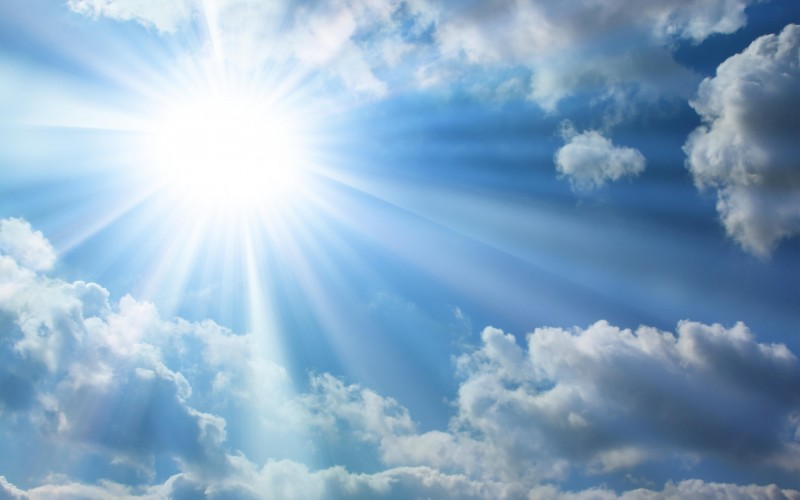 quail
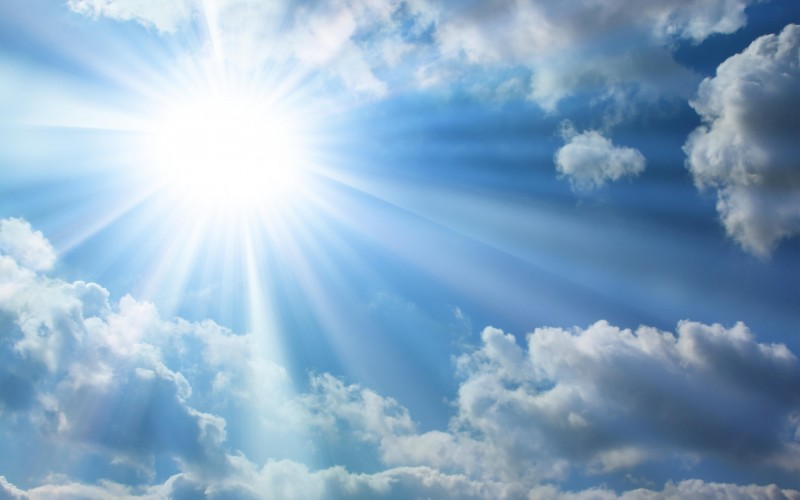 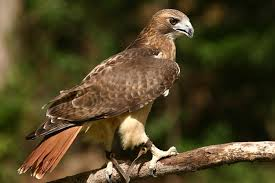 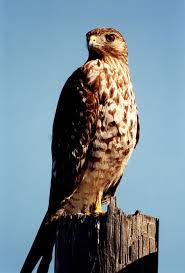 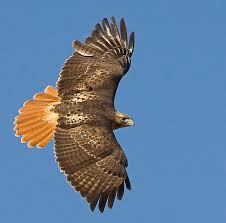 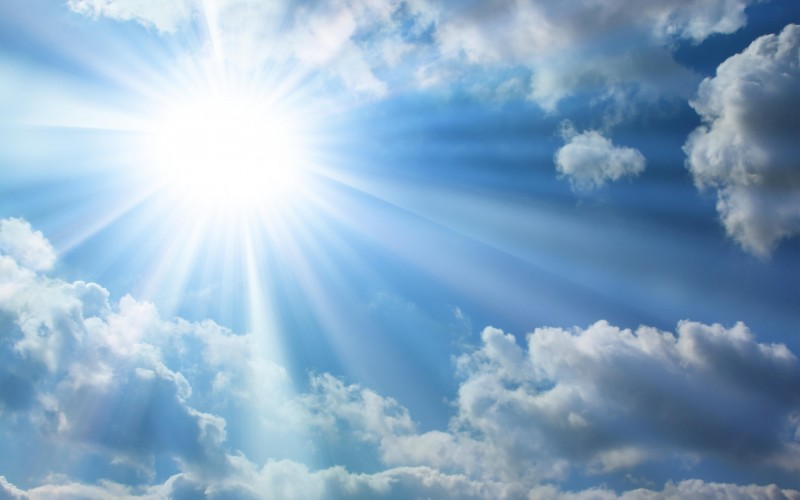 Red-tailed hawk
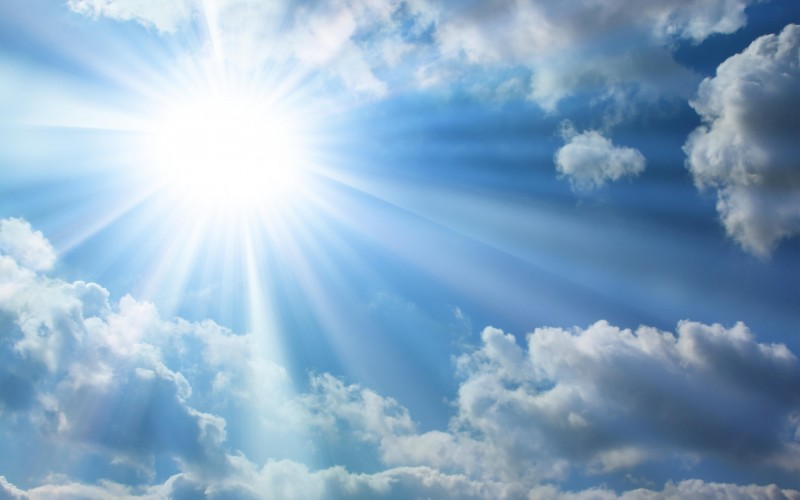 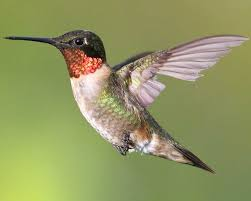 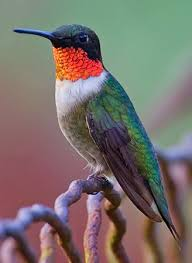 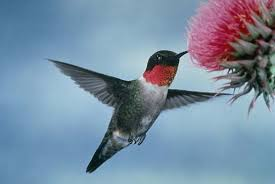 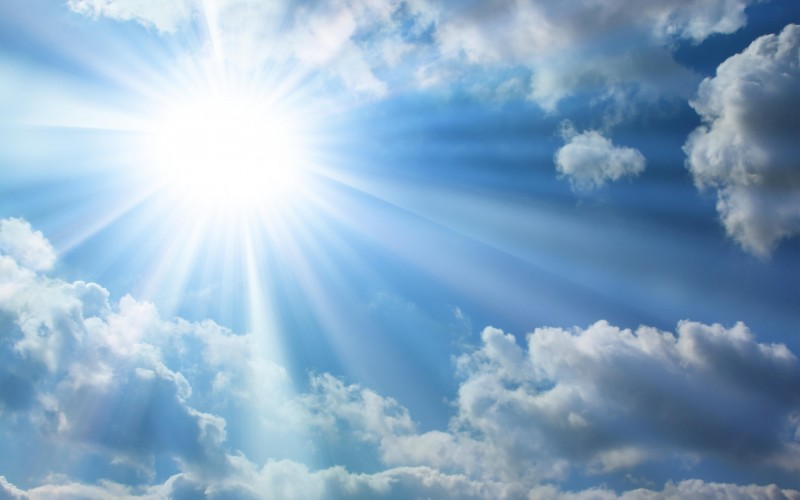 ruby-throated hummingbird
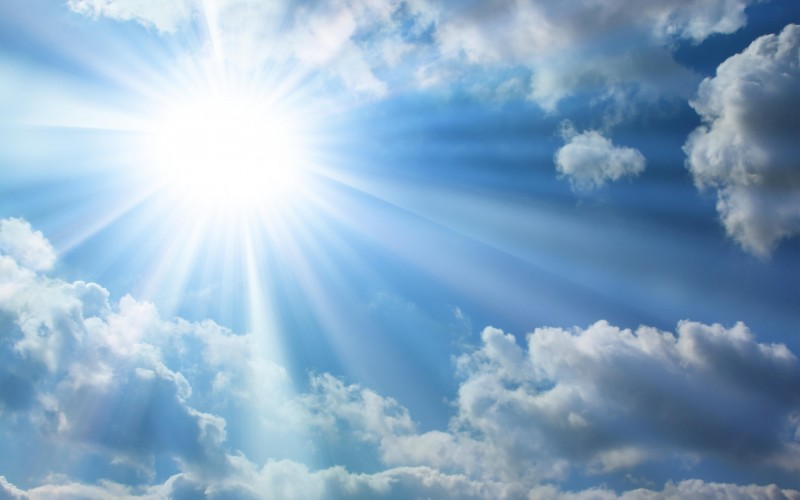 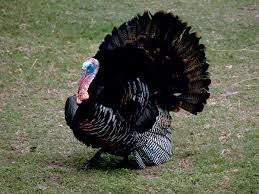 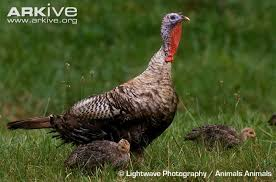 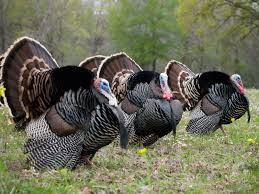 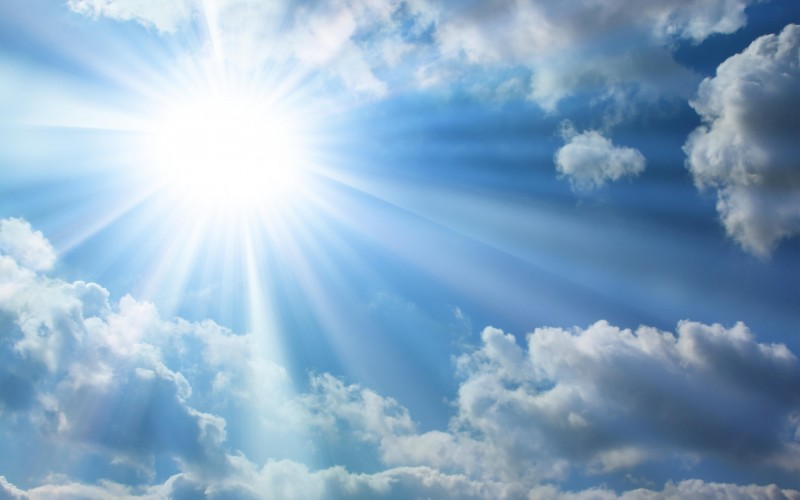 turkey
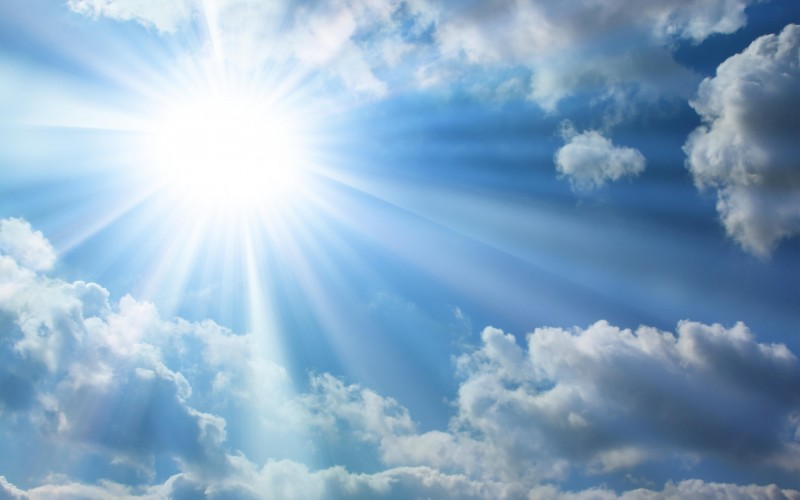 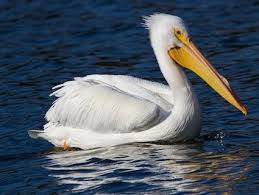 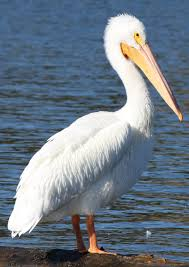 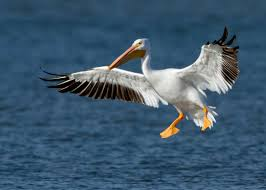 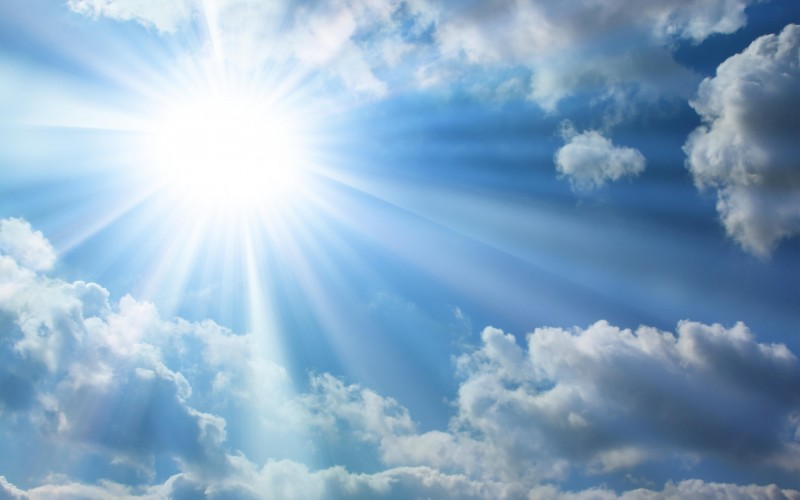 White pelican
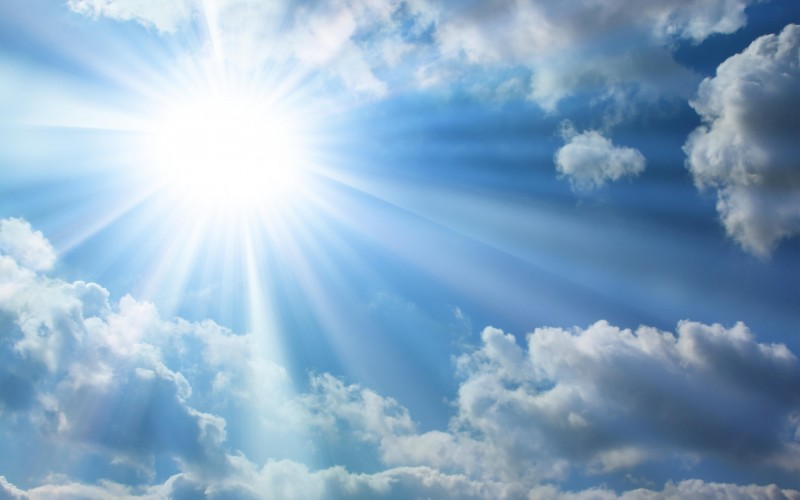 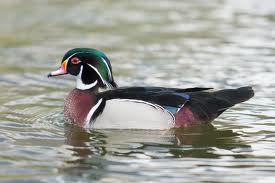 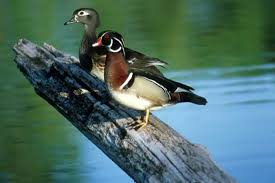 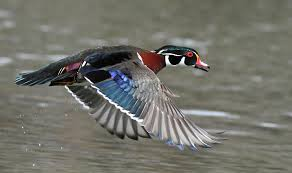 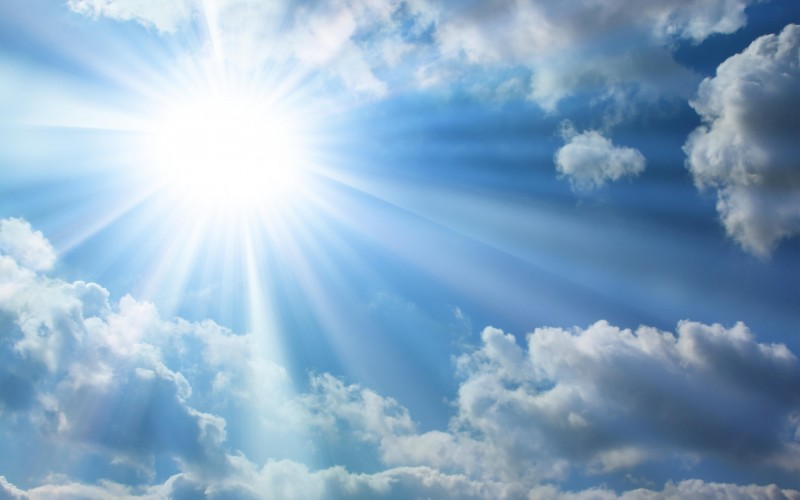 Wood duck